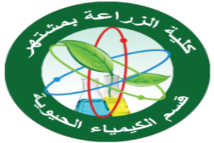 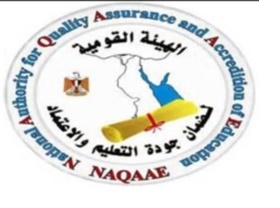 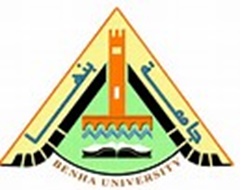 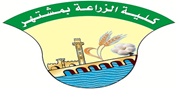 الكيمياء العضويةلطلاب المستوى الأولشعبة زراعة وتربيةالمحاضرة الثامنة
أستاذ المادة
د. أحمد محمود حسن محمد
مدرس بقسم الكيمياء الحيوية
الكحولات
الكحولات هى مجموعة من المركبات التى لها الرمز العام : ROH، حيث   R تمثل أى مجموعة ألكيل.  وتلك المجموعة (R) قد تكون أولية  Primary - ثانوية  Secondary - ثالثة  Tertiary  وقد تكون أيضا ذات سلسلة مفتوحة   Open-chain  أو حلقية  Cyclic  أو حلقة عطرية      An aromatic ring
والكحولات تقسم تبعا لذرة الكربون الحاملة لمجموعة الـ  -OH  الى
H                                      R                                 R        
R-C-OH                          R-C-OH                      R-C-OH
H                                      H                                R        
               Primary (1°)           Secondary (2°)            Tertiary (3°)
الكحولات
التسمية   Nomenclature :
تسمى الكحولات أما بالتسمية الشائعة  (carbinol system) Common names  على أساس أن الكحولات تعتبر مشتقة من كحول الميثايل أو الكربينول  Carbinol  ويستخدم ميثانول أو كربينول عند التسمية.
وتبعا لنظام  IUPAC  فاٍن الكحولات تسمى باسم الهيدروكربون التى أشتقت منها منتهية بالمقطع (ol-).  كذلك فى حالة زيادة عدد ذرات الكربون عن أثنين يضاف أحيانا رقما للدلالة على وضع مجموعة الأيدروكسيل مع مرعاة ترقيم ذرات الكربون من الجانب القريب من مجموعة الأيدروكسيل ويحدد كذلك وضع المجاميع الأخرى بواسطة أرقام.
وتقسم الكحولات تبعا لعدد مجموعات الأيدروكسيل التى توجد فى الجزىء فاذا وجدت مجموعة أيدروكسيل واحدة سمى أحادى الهيدروكسيل واذا وجدت مجموعتان سمى ثنائى الهيدروكسيل واذا وجدت ثلاث مجموعات سمى ثلاثى الهيدروكسيل وأكثر من ذلك سمى عديد الهيدروكسيل.
الخواص الطبيعية للكحولات
للكحولات درجة غليان أعلى بكثير من درجة غليان الألكان المشتقة منها فمثلا الأيثان درجة غليانه -88.6°م  فاٍن الأيثانول درجة غليانه 78.3°م، البروبان درجة غليانه -45°م فان البروبانول درجة غليانه 97.2°م وتزداد درجة الغليان بارتفاع الوزن الجزىء : الميثانول 46.7°م، الأيثانول 78.3°م، بيوتانول 117.5°م، هكسانول 155.8°م.  كما أن المركبات المحتوية على أكثر مجموعة هيدروكسيل لها درجة غليان أعلى من الكحولات المحتوية على أكثر من مجموعة هيدروكسيل لها درجة غليان أعلى من الكحولات المحتوية على أكثر من مجموعة أيدروكسيل واحدة.  فمثلا :
	 Ethanol :   78.3°م		       Ethanediol :   197.5°م
	Propanol : 97.2°م		Propan 1, 3 diol :     214°م
 propane triol :  	  290°م
طرق تحضير الكحولات
من الألكينات.
بمعاملة هاليدات الألكيل بأيدروكسيد البوتاسيوم المذاب فى الماء ويستخدم أيضا أيدروكسيد الفضة.
من الألدهيدات والكيتونات والأحماض العضوية ومشتقاتها والأسترات.
باستخدام تفاعل جرينيارد.
الخواص الكيميائية للكحولات:
الخواص الكيماوية لكحول ما ترجع الى الوظيفة الكحولية لمجموعة  OH   وتشمل التفاعلات الكيماوية للكحولات أما كسر لمجموعة  C -- OH  وفى هذه الحالة يحدث ازالة أو استبدال لمجموعة الـ  -OH  أو الى كسر الرابطة بين الأيدروجين والأكسوجين لمجموعة الـ OH الكحولية   O -- H  وقد تستبدل الأيدروجين المنزوع بواسطة ذرة أخرى أو مجموعة.  كذلك قد تنزع مجموعة الأيدروكسيل ويتكون فى الجزىء رابطة زوجية ويتفاوت نشاط الكحولات تبعا للكحولات الأولى أو الثانية أو الثالثة وفيما يلى خواص الكحولات.
الخواص الكيماوية:
الكحولات كأحماض
التفاعل مع الأحماض الهالوجينية
نزع جزىء ماء وتكوين ألكين
تكوين الأسترات
تكون الأثيرات
أكسدة الكحولات
فقد الهيدروجين
المراجع:
مذكرة القسم.
مع أطيب التمنيات بالتوفيق
ahmed.mohamed@fagr.bu.edu.eg
http://www.bu.edu.eg/staff/ahmedmohamed6